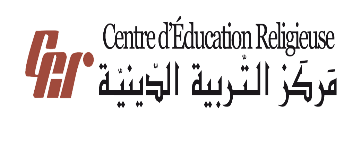 مَركَزُ التَّربِيَّةِ الدّينِيَّة
يُقَدِّمُ كِتابَ الأساسيّ الثّالث
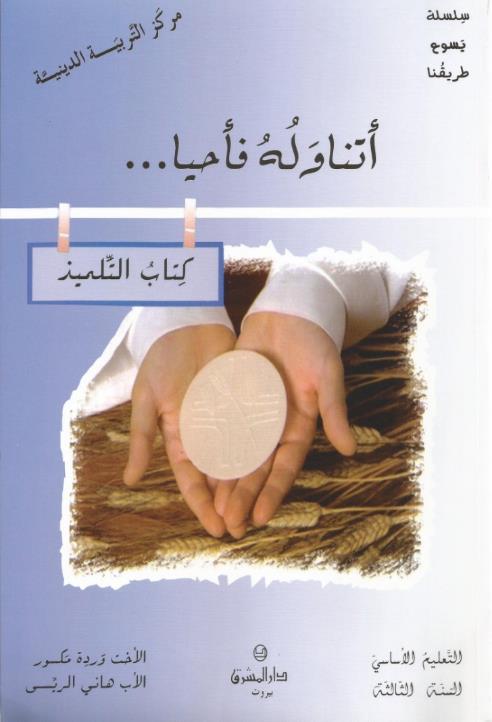 اللِّقاءُ الخامس عشر
«يسوع يموت ويقوم من أجلنا»
سلام المَسيح أصدقائي... 
شو رح نعمل اليوم؟
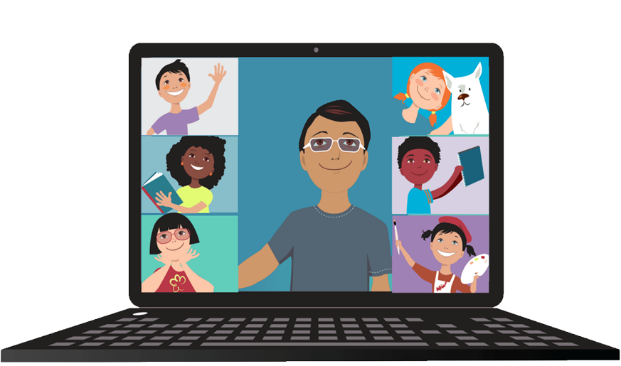 نستخلص إنّو صَليب المَسيحِ منّو صَليب عار، بل تَضحية كبيرة وصَليب خَلاص، وإنّو مِنو، مَع المَسيح، انبَثَقَت الحَياة والقِيامة.
ننتبه إنّو  يَسوع حَيّ، ونعيش فَرَح القِيامة.
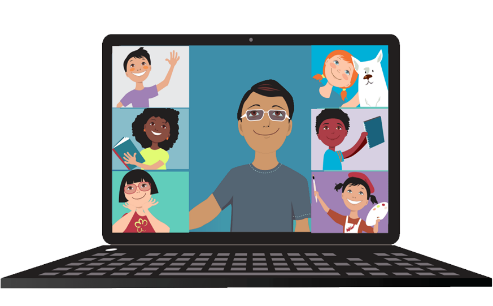 أَصدِقائي! 
شو شايفين بهالصور؟
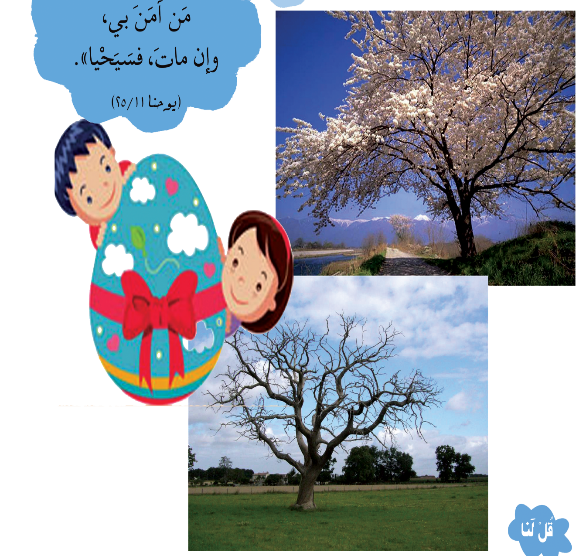 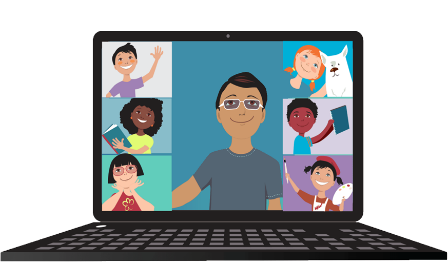 شجرة عارية
شجرة مزهرة
بيضة مزينة
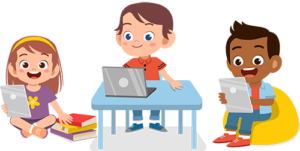 برافو ...كل هالرموز رمز الحياة الجديدة...
ونحنا أيمتين منحَضِّر البَيض ومنلونو؟  وليش البيض؟
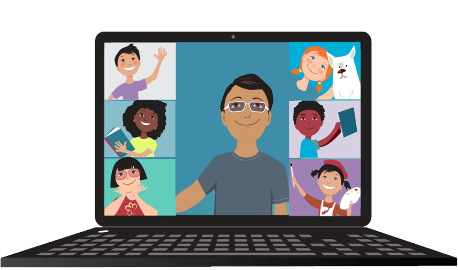 لأنَّو البَيضَةَ بتبيّن متحَجْرَة من برّا، وما فيها حَياة متل الحجر، بس نحنا فينا نلاقي حَياة جوّات البيضة
بعيد الفصح
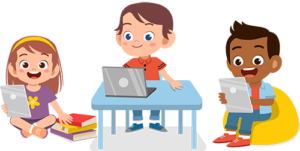 صح إذا رَقَدَت الدجاجة ع عالبَيضَةِ 21 يَوماً، بيطلع مِنها صُوص!و الشَّجَرَةُ يمكن تبيّن يابسة وميتة بفصل الشّتي، بس لمّا يجي الرّبيع بتزهّر، وبالصَّيف بتعطينا ثمر.
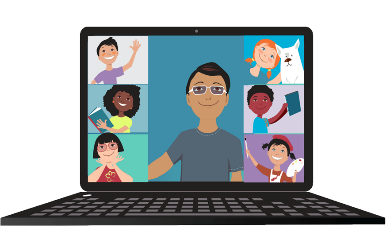 ويَسوع كان مَيّت عالصَّليب، ودُفِن بقَبر من حَجَر، وقام من بين الأموات!
 يَسوع أقوى من المَوت!!! 
خلونا نسمع ونشوف شو بيخبّرنا الإنجيل عن هالمَوضوع!
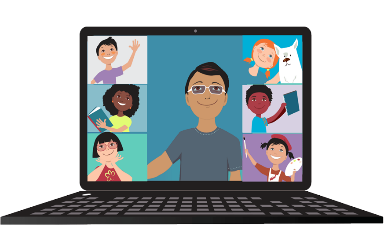 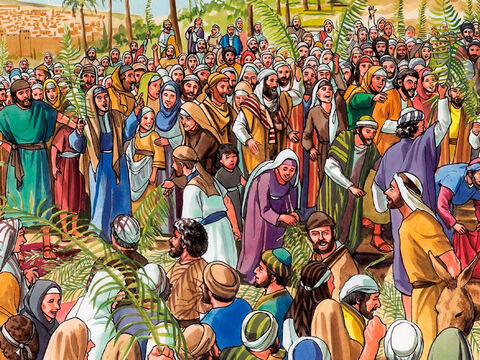 بعد مَا عَلَّم يسوع كْتِير من النّاس وشِفِي المَرضَى وقَوَّم المَوتى، إجا مع تلاميزو عَ أورشليم.وقَبِل ما يوصَلُو، رَكِب يسوع عَ حمار ولِقِي النّاس ناطرينو بكْتِير من الفَرَح: وكلُّن عم يصرخُو “هوشعنا تبارَكَ الآتي باسم الآب“، يلّلي عَم بيكِبْ تيابُو قدّامُو، ويللي عم بيكِبْ قدَّامو أغصان زيتون من الحَقلِه.
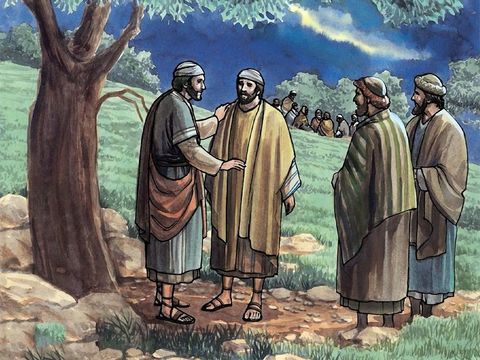 وبِقِي يسوع بِ أورشليم لعيد الفصح، وأكَل مع تلاميزو، وراح هُوّي وياهُن عَ بستان الزّيتون تَ يصلّي.
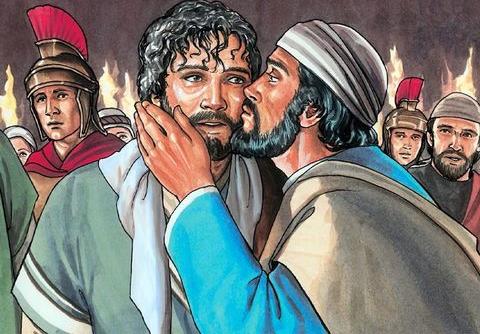 وبليلِتَا لِعِب الشّيطان بعقلات واحد من تلاميزو، إسمُو يهوذا وهُوّي أمين الصّندوق... إجا مع الجْنُود عَ بستان الزّيتون، وقرَّب باس يسوع تَيَعْرَف الجنود إنّو هيدا هُوِّي.
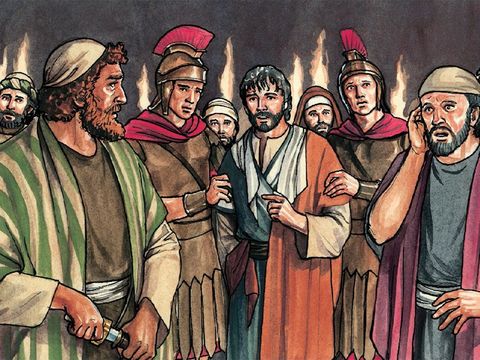 دَغُرِي هَجَم الجنود وقَبَضُو  عَ يسوع  وأخدُوه لَعِند عظيم الكَهَنة. ومن هَوْنيك صاروا يَنِقْلُو يسوع من مَطْرَح لَمَطْرَح.
ومن هَوْنيك صاروا يَنِقْلُو يسوع من مَطْرَح لَمَطْرَح.
وجابْوه آخر شي لَعِند بيلاطس يلّلي ما كان بدُّو يحاكمُو، لانّو ما لَقِي عليه شِي.
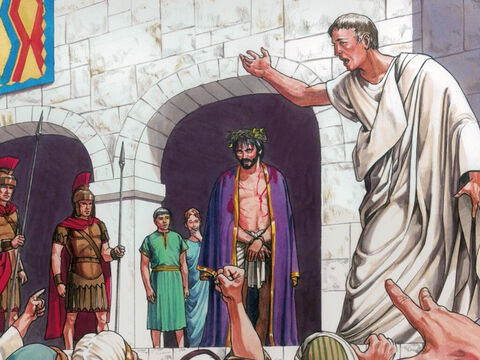 وخَيّر النّاس بين إنُّو يْفَلِّت برنابا (المجرم) أو يسوع
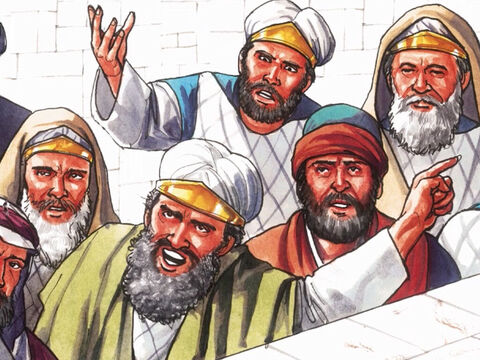 النّاس اختاروا برنابا، ونِسيُوا شو عَمِل مَعُن يسوع. نَسيُوا قدَّيش شَفالُن مرضى وقَوَّمْلُن موتى.
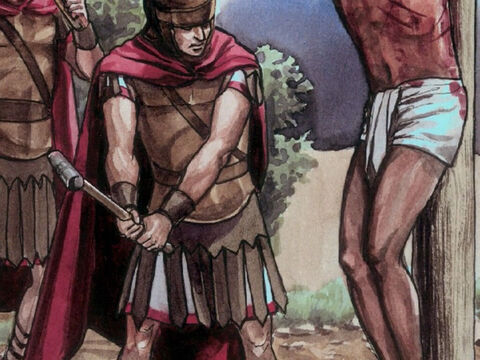 وهيك حَكَمُوا عَ يسوع بالموت وصَلَبُوه
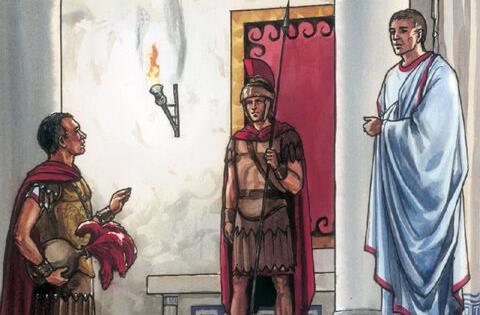 وفي رجّال إسمو يوسف – كان تلميز يسوع، بس بالسِرّ، لأنّو بيخاف من اليهود - ما كان مبسوط من يلّلي عِمْلُوه بيسوع، إجا لعند بيلاطس وطَلَب ياخُد جَسِم يسوع، وبيلاطس سَمَحلُو
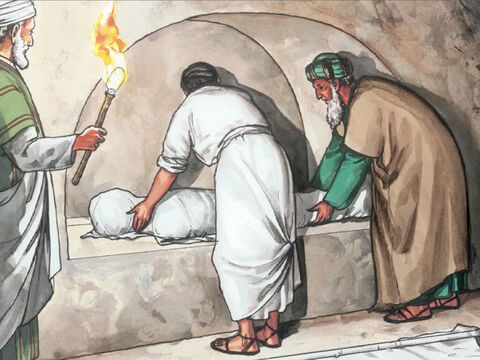 وإجا يوسف أخَدُو، ودَهَنُوه بالعطر وكَفّنُوه وحطُّو بالقبر... 
وكان هيدا يوم التّهنِئَة، وبلّشِتْ تْبيِن أضواء السّبت
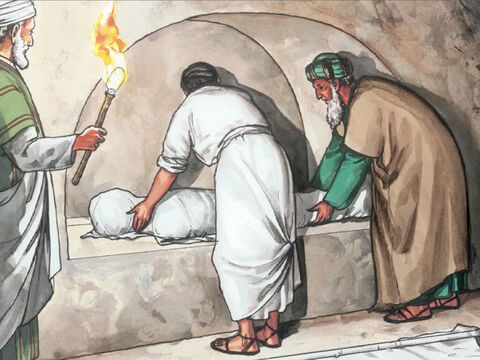 وإجا يوسف أخَدُو، ودَهَنُوه بالعطر وكَفّنُوه وحطُّو بالقبر... 
وكان هيدا يوم التّهنِئَة، وبلّشِتْ تْبيِن أضواء السّبت
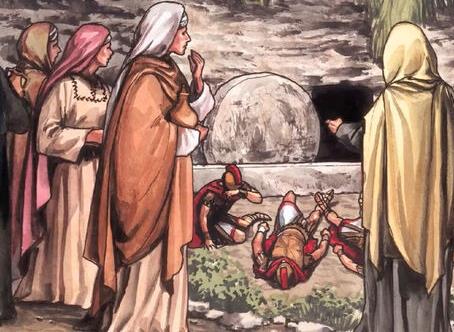 وتاني يوم، يَعنِي يوم الأحد، طْلُوع الضّو، إجو النّسوة عَ القَبر، جايبين معُن العَطِر اللّي كانُو حَضَّرُوه. شافو الحَجَر مْدحَرَج عن باب القَبِر. وبس فاتو، ما شافو جِسِم الرّب يسوع.
بهالوقت، ما كانو عارفين شو بدُّن يعمْلُو
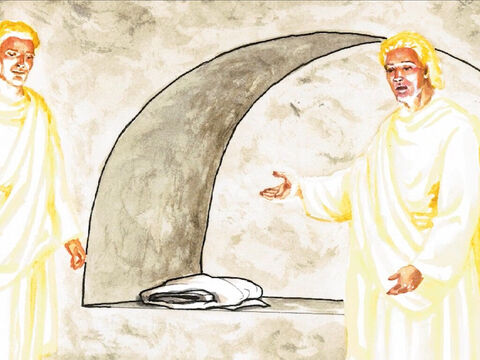 وظَهَر عليُن رجّالَين لابسين تياب بيض بيلَمّعُو خافو وحطُّو وجُّن بالأرض، بس الرجّالَين قالولُن:
.
ليش عَمْ تْفَتْشُو بين الموتا عن اللّي هُوّي حيّ؟ منّو هون، قام.
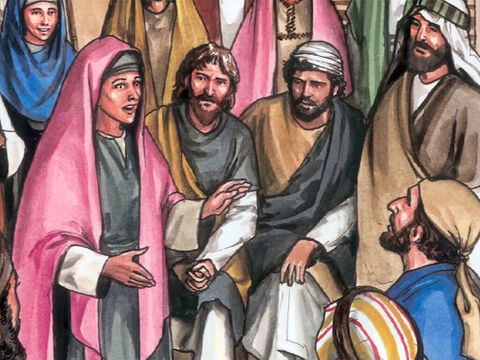 ساعتا تزكّرو كلامو. ورِجعُو من القبر، خَبَّرو الاحد عشر، وكِلّ الباقين، عن كِلْ يلّلي صار
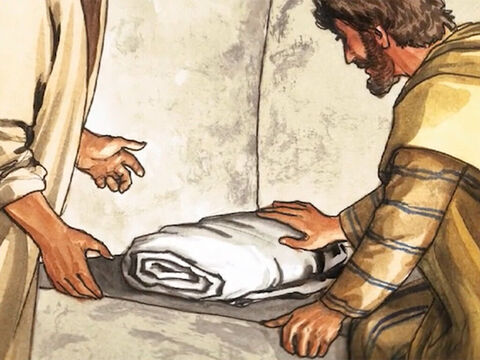 وبساعِة الساعا، قام بطرس ويوحنا، وراحوا عَ القَبِرْ رَكِض. فات بطرس، وشاف بَس اللفائف والمنديل. ورَجِع فات يوحنا، وشاف وآمَن. ورِجْعُوا عَ البيت مَوهُولين من يلّلي صار.
وهلق جربوا  عملوا هالنشاطات
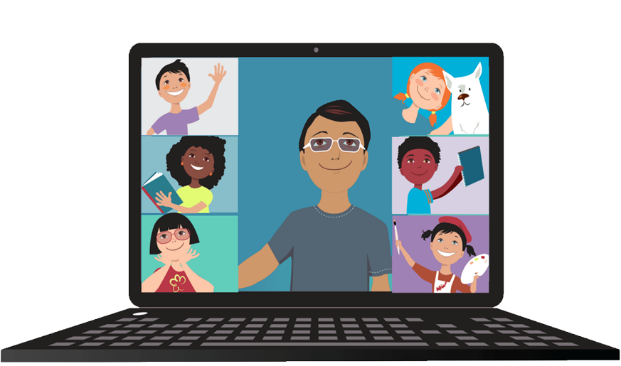 بطرس أو يوحنا
النّسوة
يوسف الرّامي
يهوذا
القبر
اللفائف
بطرس
المنديل
يوحنا
آمن
ي
ر
ر
ر
ي
ر
ر
ر
ي
ي
ي
ر
ي
ر
ر
ي
ي
وهلّق منوقَف كِلنا تَ نْصلّي هالصّلاة!
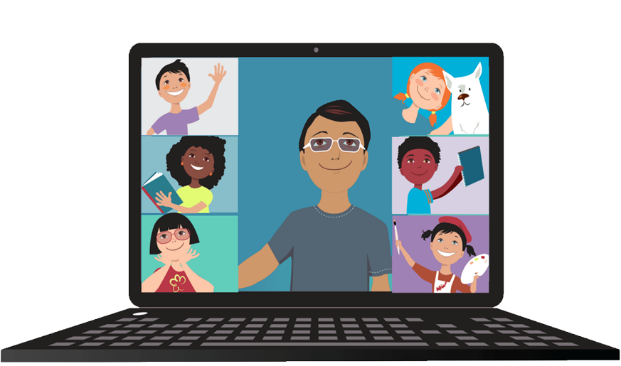 وهيك منوصل لختام لقاءنا الإلكتروني.
انتبهوا ع حالكم ...
باي باي
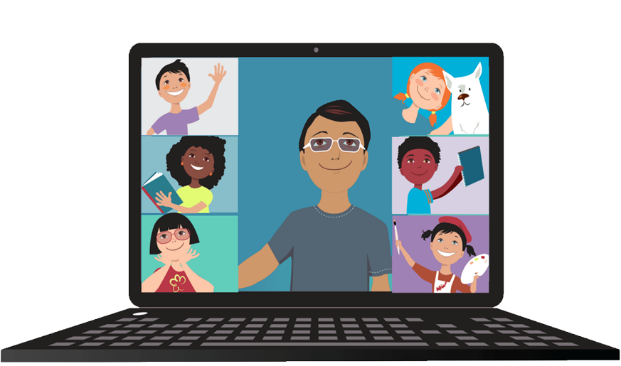